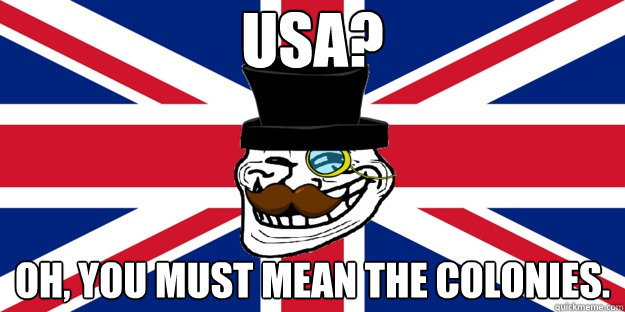 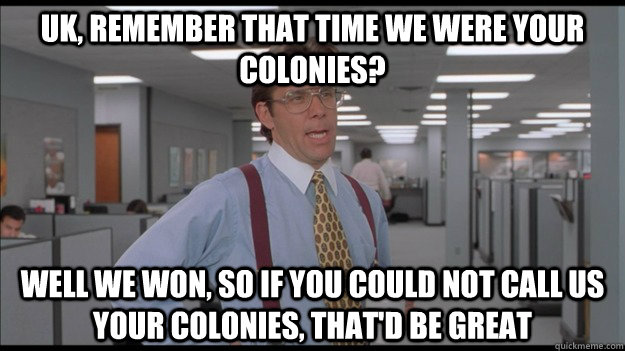 Trashketball
YOU WILL NEED OUT A BLANK SHEET OF NOTEBOOK PAPER AND SOMETHING TO WRITE WITH.

REMEMBER – YOUR TEAM CAN AND WILL BE PENALIZED FOR EXCESSIVE TALKING, SIGNS OF CHEATING, EXCESSIVE CELEBRATION
Which Trustee traveled with the new colonists to the New World?
James Oglethorpe
What is the name of the ship that James Oglethorpe and Georgia’s first colonists traveled to the New World on?
SHIP ANN
What is the name of the economic policy in which a country imports less than it exports?
MERCANTALISM
Which governor was disliked by the colonists?
JOHN REYNOLDS
When was slavery allowed in the colony of Georgia?
1750
Which group settled in Darien?
HIGHLAND SCOTS
Name 3 reasons for colonizing Georgia.
ECONOMICS
DEFENSE
PHILANTHROPY
How did the government change from the Trustee Period to the Royal Period?
Common people were allowed to be elected to the legislature and help create laws. 

Common people had no say under Trustee rule. Also, a court system was established. 

Royal Governor was appointed to be in charge.
What was the name of the place that Oglethorpe and the Ship Ann landed to begin the colony of Georgia?
YAMACRAW BLUFF
Who was the chief of the Yamacraw Indians?
CHIEF TOMOCHICHI
Savannah is known for what in the layout of the city?
OPEN SQUARES
Name 2 reasons that there was discontent amongst the colonists.
BAN ON RUM
BAN ON SLAVERY
RESTRICTIONS ON LAND INHERITENCES
(WILL ALSO ACCEPT JEALOUSY OF SOUTH CAROLINIANS)
What does bicameral mean?
TWO HOUSES
Who was the translator for Chief Tomochichi and James Oglethorpe?
MARY MUSGROVE
Which 3 countries colonized the New World?
SPAIN
ENGLAND
FRANCE
What was the first permanent English settlement in the New World?
JAMESTOWN
Which governor left office due to sickness?
HENRY ELLIS
Which group of German colonists formed the settlements Ebenezer and New Ebenezer?
SALZBURGERS
Who granted the charter to start the colony of Georgia?
KING GEORGE II
What royal governor promoted cash crops and slavery?
JAMES WRIGHT
Name 3 of the 4 groups of people that were not allowed in the Georgia colony?
CATHOLICS
SLAVES
LAWYERS
LIQUOR DEALERS
Why did the Salzburgers come to Georgia?
RELIGIOUS FREEDOM FROM THE CATHOLICS
Which group of Indians lived in the area that Oglethorpe and the colonists settled?
YAMACRAW INDIANS
In what year did King George II grant a charter to Oglethorpe and his group of trustees?
1732
Why did the Highland Scots come to Georgia?
FOR DEFENSE. THEY WERE KNOWN AS GREAT SOLDIERS.
Georgia was created to protect which British Colony?
SOUTH CAROLINA
Name 3 of the 5 products that were to be produced in the new colony of Georgia.
Wine, Rice, Indigo, Silk, Tobacco
Which royal governor created a bicameral legislature?
JOHN REYNOLDS
Name the three royal governors of Georgia.
JOHN REYNOLDS, HENRY ELLIS, JAMES WRIGHT